The technical writing quiz to end all quizzes
Technical Writing
We produced a small (amount, number) of automobiles this year, even (fewer, less) than last year.
A: amount
B: number
2
[Speaker Notes: B: The word "number" is appropriate because the sentence refers to a quantity that can be counted]
Technical Writing
We produced a small number of automobiles this year, even (fewer, less) than last year.
A: fewer
B: less
3
[Speaker Notes: A: The word "fewer" is appropriate because the sentence refers to a quantity that can be counted]
Technical Writing
The serum had serious side (affects, effects).
A: affects
B: effects
4
[Speaker Notes: B: Affect is a verb. It means to produce a change in or influence something.  Effect is a noun that can also be used as a verb. It means a change that occurred.]
Technical Writing
Pluto completes (its, it's) orbit about the sun.
A: its
B: it’s
5
[Speaker Notes: A: It's is a contraction for "it is" and its is a possessive pronoun meaning "belonging to it." It's raining out = it is raining out. A simple way to remember this rule is the fact that you don't use an apostrophe for the possessive his or hers, so don't do it with its!)]
Technical Writing
When a photon in that energy range strikes the atom, the atom (looses, loses) one of its outer electrons.
A: looses
B: loses
6
[Speaker Notes: B: The verb "lose" means to part with or to miss from one's possession. The word "loose" is generally used as an adjective, meaning not rigidly fastened. When used as a verb, "loose" means to let loose and implies a conscious act, something an electron does not perform.]
Technical Writing
The talk centered (around, on) the (principal, principle) of virtual work.
A: around
B: on
7
Technical Writing
The talk centered on the (principal, principle) of virtual work.
A: principal
B: principle
8
Technical Writing
The minions (are/is) watching a movie.
That minion (have/has) one eye.
The minions (have/has) a yellowish color.
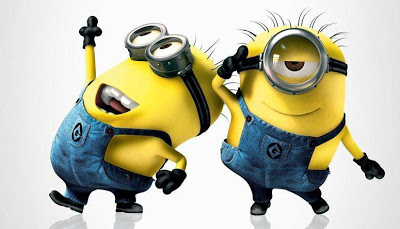 9
[Speaker Notes: Because the subject "series" is singular in this sentence, the correct verb is "has.“
A: has]
Technical Writing
In the past three months, a new series of low-priced computers (has, have) been released.
A: has
B: have
10
[Speaker Notes: Because the subject "series" is singular in this sentence, the correct verb is "has.“
A: has]
Technical Writing
In the next section, the criteria for assessing each system (are, is) given.
A: are
B: is
11
[Speaker Notes: The noun "criteria" is plural.
A: are]
Technical Writing
The insurance company hopes that neither the architect nor the construction firm (are, is) held liable.
A: are
B:  is
12
[Speaker Notes: With a "neither/nor" construction of the subject, the number of the noun closest to the verb determines the number of the verb. In this case, because the noun "firm" is singular, the verb is singular.
B: is]
Technical Writing
According the Department of Energy, if we were to set up an area of solar cells equal to 0.25 the area currently covered by our roads, these cells could supply our entire (nations / nation's / nations') electrical needs.
A: nations
B: nation’s
C: nations’
[Speaker Notes: B: In general, to form the singular possessive of a noun, add 's.]
Technical Writing
When you receive my (boss / bosses / boss's / boss' / bosses') memo requesting your participation, please respond to her that your job description, as written, will not allow you to perform that type of work.
A: boss
B: bosses
C: boss’s
D: boss’
E: bosses’
[Speaker Notes: C: In general, to form the singular possessive of a noun, add 's. Occasionally, you will have a noun, such as "Moses" or "Mount St. Helens" with an s-sound ending such that addition of the possessive does not cause an extra s syllable in the pronunciation. In such unusual cases, the singular possessive is formed by the addition of an apostrophe. Note that "boss" is not one of these cases. The possessive form adds an extra syllable and therefore 's.]
Technical Writing
This section explains the function of each technique and describes (its / it's / its') advantages and disadvantages.
A: its
B: it’s
C: its’
[Speaker Notes: A: its, is the possessive form of the word it.   Use this form when indicating ownership to a previously specified subject. 
it’s, is usually a contraction of the phrase it is,

It's is a contraction for "it is" and its is a possessive pronoun meaning "belonging to it." It's raining out = it is raining out. A simple way to remember this rule is the fact that you don't use an apostrophe for the possessive his or hers, so don't do it with its!)]
Technical Writing
Since 1981, when the air traffic (controller's / controllers') strike occurred, the number of controllers decreased from 16,200 to 14,300 [Krasner, 1997].
A: controller’s
B: controllers’
[Speaker Notes: B: In general, to form the possessive of a plural noun, simply add an apostrophe to the plural form.]
Technical Writing
The subject of a sentence is the person, place, thing, or idea that is doing or being something. 
The reviewers cleared the program to go forward. 
Read the instructions carefully.
The procedure is inflexible.
During lunch, Sandra studied the software.
[Speaker Notes: Subjects:  Formula to find the subject of a sentence, first find the verb and ask this question:  Who/What + Verb?]
Technical Writing
The insurance agent gave her sound advice.
A) insurance agent
B) her
C) sound advice
Copyright 2007 
Ralph M. Ford and Chris Coulston
Design for Electrical and Computer Engineers , published by McGraw Hill
18
[Speaker Notes: A: The insurance agent is the do’er in this sentence]
Technical Writing
The system passed all tests.
A) system
B) passed
C) tests
D) you <inferred>
Copyright 2007 
Ralph M. Ford and Chris Coulston
Design for Electrical and Computer Engineers , published by McGraw Hill
19
[Speaker Notes: A: The system is doing the passing of the tests.]
Technical Writing
Perform the tests according to the NFPA 255 standard. 
A) perform
B) tests
C) NFPA 255 standard
D) you <inferred>
Copyright 2007 
Ralph M. Ford and Chris Coulston
Design for Electrical and Computer Engineers , published by McGraw Hill
20
[Speaker Notes: D: You are the inferred do’er who is performing the tests.]
Technical Writing
Around the bend roared the train.
A) the bend
B) roared
C) the train
D) Implied “You”
[Speaker Notes: C: The train.
One way to find the subject of a sentence is to find the verb first. After you have found the verb, ask “Who?” or “What?” before it and the answer will be the subject.  The verb is roared. Who or What roared? train. Train is the subject.]
Technical Writing
Was the valve open?
A) Was
B) valve
C) open
D) Implied “You”
22
[Speaker Notes: B:
Sentences that are Questions
You can find the subject by turning the question into a statement and then use the above method of finding the verb and the subject.
 (changed to The valve was open. The verb is open and the subject is valve).]
Technical Writing
There are resistors in the box.
A) resistors
B) There
C) box
D) Implied “You”
23
[Speaker Notes: Sentences beginning with "There"
There can be used to get a sentence started when the subject comes after the verb. Be careful not to choose there as the subject. To find the subject in such a sentence, omit there and then use the above method of finding the verb and the subject.

(changed to Resistors are in the box. The verb is are and resistors is the subject)]
Technical Writing
That circuit board near the transformer is my design.
A) circuit board
B) transformer
C) my design
D) Implied “You”
24
[Speaker Notes: Prepositions are the words that indicate location in space or time.
At the minimum, a prepositional phrase will begin with a preposition and end with a noun, pronoun, gerund, or clause, the "object" of the preposition.

The subject of a verb is never in a propositional phrase.
A propositional phrase begins with a preposition and ends with a noun or pronoun. Do not make the mistake of choosing that noun or pronoun as the subject of the sentence.

 (The prepositional phrase is near the transformer, the verb is is and the subject is design)]
Technical Writing
Active verb
Subject is be-er or do-er
Verb moves sentence along
Dave lost his keys yesterday.
Passive verb
Subject is acted upon by some other agent
The keys were lost by Dave yesterday.
25
[Speaker Notes: Subject: Dave
Verb: lost 
Object: keys

Subject does the verb
Order: subject verb object -> active
Order: object verb subject -> passive]
Technical Writing
Identify the passive sentence
A) Professor Villa gave Jorge an A.
B) Jorge was given an A by the professor.
[Speaker Notes: Subject: Professor Villa
Verb: Game
Object: Jorge]
Technical Writing
Identify the passive sentence
A) The code is being analyzed by the programmers. 
B) The programmers are analyzing their code.
27
[Speaker Notes: Subject: programmers
Verb: analyzing
Object: code]
Technical Writing
Identify the passive sentence
A) A circuit was designed by Rhonda.
B) Rhonda designed the circuit.
28
[Speaker Notes: Subject: Rhonda
Verb: designed
Object: circuit]
Technical Writing
Identify the passive sentence
A) In the next chapter, the error messages are explained.
B) The next chapter explains the error messages.
[Speaker Notes: Verb: Explains
Subject: The next chapter
Object: error message 

The subject “next chapter” is hiding in a prepositional phrase “In the next chapter”]
Technical Writing
Identify the passive sentence
A) It has been determined that we will bid on the RFP.
B) We will bid on the RFP.
[Speaker Notes: Verb: bid
Subject: We
Object: RFP

Any sentence that begins with “It” is a likely candidate for an it-passive sentence.]
Technical Writing
Identify the passive sentence
A) We expect that the transition will produce no disruption of service.
B) The transition is intended to produce no disruption of service.
[Speaker Notes: This is a passive with no actor

Verb: Transition
Subject: We???
Object:  no disruption of service]
Technical Writing
Identify the passive sentence
A) Flexibility is not exhibbited by the procedure.
B) The procedure is inflexible.
[Speaker Notes: Verb: is
Subject: procedure
Object: inflexible

http://1aiway.com/nlp4net/services/enparser/]
Technical Writing
Identify the passive sentence
A) Six campuses use facilities management contractors.
B) At six of the campuses, facilities management contractors are used.
[Speaker Notes: Verb: use
Subject: six campuses
Object: facilities management contractors

http://1aiway.com/nlp4net/services/enparser/]
Technical Writing
Identify the passive sentence
A) The committee has rejected your application.
B) Your application has been rejected by the committee.
[Speaker Notes: Verb: rejected
Subject: committee
Object: application

http://1aiway.com/nlp4net/services/enparser/]
Technical Writing
Spell out single-digit whole numbers, use numerals for numbers greater than nine.
Be consistent within a category
My 10 cats fought with their 2 cats.
I asked for five pencils, not 50.
Write out a number if it begins a sentence
Hyphenate all compound numbers from twenty-one through ninety-nine.
Large round numbers are usually spelled out
With numbers > 999, use commas
35
[Speaker Notes: Rules are based on: http://www.grammarbook.com/numbers/numbers.asp]
Technical Writing
Write decimals in figures. Put a zero in front of a decimal unless the decimal itself begins with a zero.
Spell out simple fractions with hyphens
We ate one-half of the pies.
Express mixed fraction in numerals 
Unless it is the first word of a sentence
Combine words and numerals when one number follows another. Generally, write out the shorter number.
36
Technical Writing
Given the budget constraints, if all 30 history students attend the four plays, then the 7 math students will be able to attend only two plays. 
A) Correct use of numbers
B) Incorrect use of numbers
[Speaker Notes: B) Students are represented with figures; plays are represented with words.]
Technical Writing
A 2/3 majority is required for that bill to pass in Congress.
A) Correct use of fractions
B) Incorrect use of fractions
[Speaker Notes: B) Always spell out simple fractions and use hyphens with them.]
Technical Writing
Twenty three of them were hospitalized.
A) Correct number, correct hyphen
B) Correct number, incorrect hyphen
C) Incorrect number
[Speaker Notes: B) Hyphen that number!]
Technical Writing #1
Identify the sentence with the verb in the active voice.
A) They will calculate the relative importance of these properties 
B) The relative importance of these properties is calculated.
40
[Speaker Notes: Verb: calculate
Subject: They (the students)
Object: relative importance of these properties

Is active

http://1aiway.com/]
Technical Writing #2
Identify the sentence with the verb in the active voice.
A) Checking the justification for the requirements is one of the most important aspects of this process.
B) One of the most important aspects of this process is to check the justification for the requirements.
41
[Speaker Notes: Verb: is
Subject: “You” checking

Is active

http://1aiway.com/]
Technical Writing #3
Identify the sentence with the verb in the active voice.
A) The project was managed successfully
B) We managed the project successfully.
42
[Speaker Notes: Verb: managed
Subject: We
Object: project

B) Is active

http://1aiway.com/]
Technical Writing
Compound modifier
Adjective = word that modifier a noun
Compound adjective, 2+ words acting as adjective
Compound modifier = compound adjective + noun
Hyphens
…N-bit multiplier
What kind of multiplier?
…heavy water cavity vs. heavy-water cavity 
What kind of cavity?
43
[Speaker Notes: http://web.mit.edu/course/21/21.guide/hyphen.htm]
Technical Writing #1
There is a hyphen missing in the following sentence?
A) True
B) False

When calibrating the camera, take care when performing the laser alignment process.
44
[Speaker Notes: A) True:
There is a hyphen missing
When calibrating the camera, take care when performing the laser-alignment process.]
Technical Writing #2
There is a hyphen missing in the following sentence?
A) True
B) False

A ripple adder contains N full adders.
45
[Speaker Notes: There is not a hyphen missing
B) False]
Technical Writing #3
There is a hyphen missing in the following sentence?
A) True
B) False

…a pendulum on a 2 foot arm.
46
[Speaker Notes: A) What kind of arm?  Oh, 2-foot.]
Technical Writing #4
This sentence uses the correct number format?
A) True
B) False

…a pendulum on a 2-foot arm.
47
Technical Writing
The following sentence is written in the passive voice.
	The Santa Suit was worn by the pug.

A) True
B) False
48